تمهيد
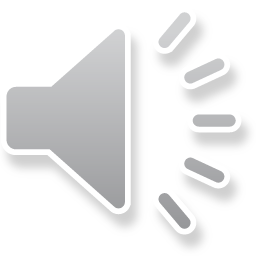 اننا وبدون شك نعيش في عصر العلم والتكنولوجيا ،ولكن التساؤل ما الذي نجنيه من العلم والتكنولوجيا؟ فالعلم والتكنولوجيا هما مصدرا التقدم ،ومن خلال المعرفة العلمية،ترتقي الحياه،وفوائد العلم لا تنتهي سواء في الحاضر او المستقبل،واذا كان للعلم والتكنولوجيا تاثيرات ايجابية فكذلك لهما تأثيرات سلبية ايضا،فهناك من يري ان العلم،مسؤل عن زيادة معاناه البشر،ولذلك ينظر البعض الي العلم والتكنولوجيا،لا بوصفهما مبعث امل،بل بوصفهما تهديدا للامال.
ان المفارقة اننا استخدمنا العلم والتكنولوجيا،لتحقيق المزيد من السيطرة علي الطبيعة،واصبح من هنا العلم مشكلة،وليس حلا للمشكلات ،والتساؤل الان كيف نستفيد بمنافع العلم والتكنولوجيا،ونتجنب في الوقت نفسه الدمار الذي من الممكن ان يلحق بنا؟
فالطاقة الذرية مثلا،من الممكن ان تكون حل لأزمة الطاقة وتحقيقا للرخاء،بينما من الممكن ان تحدث حرب نووية،وبالتالي انتشار التلوث الاشعاعي
ارتبطت تلك التساؤلات بمجموعة من الافكار الاخلاقية الصعبة،والتي لا تحل بمزيد من التطور للعلم والتكنولوجيا :
ان القيم جزء لا يتجزأ من السلوك الانساني ،فهي تكمن خلف فكر كل فرد ،وتؤثر علي قراراتنا الحياتية .
تغيرت طبيعة فلسفة الاخلاق واصبح هناك فرع هام يسمي الاخلاق العملية،اي انه ينتقل نحو التطبيق،دون الاكتفاء بالتنظير,وبذلك نزلت الفلسفة الي ارض الواقع،واصبح لها دور ايجابي.